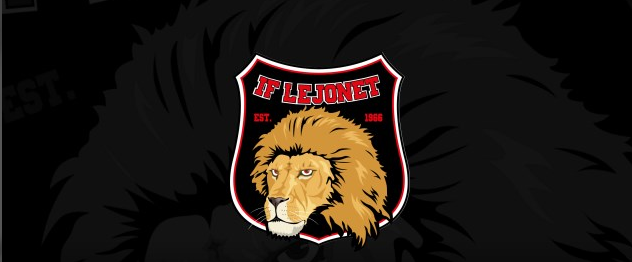 Lejontråden
Träningsfilosofi D3
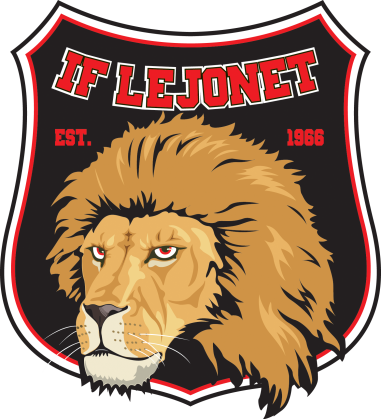 Träningspass
35 % skridskoåkning (utan puck)
35 % dribbla, passningar och mottagningar (dribbla, rörlig nedre hand. Passningar dorehand/backhand, övre handens position, inga väggpass) 
30 % Smålagsspel 

Som ledare fokuserar vi på:
Ta ut skären
Rörlighet i fotleden
Djupet i ”sittet”
Fokus på tekniken och inte farten (FOKUS på det tekniska utförandet)
Korta vändningar dvs. så små svängar som möjligt i vändningen

Skridskoåkning
Fortsättning från D2-D3  samt höftöppningar.
Träningsfilosofi D1 – D2
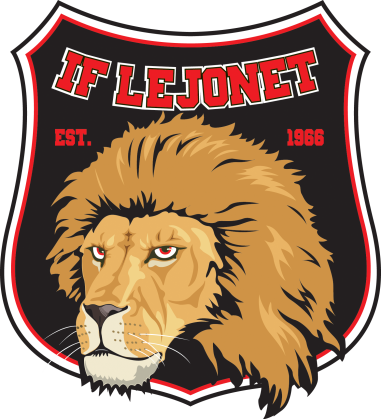 Träningspass
40 % skridskoåkning (utan puck)
30 % dribbla, passningar och mottagningar (dribbla, rörlig nedre hand samt övre hands position. Passningar övre hands position, inga väggpass) 
30 % Smålagsspel 

Som ledare fokuserar vi på:
Ta ut skären
Rörlighet i fotleden
Djupet i ”sittet”
Fokus på tekniken och inte farten (FOKUS på det tekniska utförandet)

Skridskoåkning
Fram/baklängesåkning, överstegsåkning, glidsväng samt trepunktsstödet
Start / Stopp i skridskoslingor
Vändningar framlänges-baklänges utan riktningsförändring och vice versa
Stora ”C” fokusera på balansen, ”sittet”-behålla glidet och klubban rakt fram
Träningsfilosofi C2
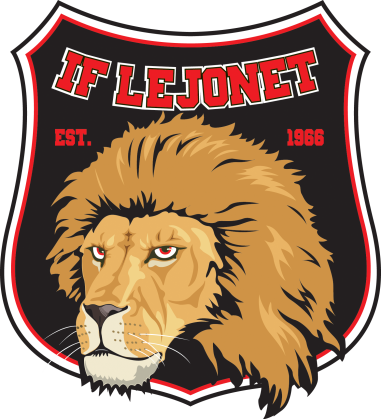 Träningspass
35 % skridskoåkning (utan puck)
35 % dribbla, passningar och mottagningar (skott efter jul) dragskott. Dribbla: rörlig nedre hand (toarulle) Passningar: forehand/backhand, övre handens position, inga väggpass.
30 % Smålagsspel 

Som ledare fokuserar vi på:
Ta ut skären
Rörlighet i fotleden
Djupet i ”sittet”
Fokus på tekniken och inte farten (FOKUS på det tekniska utförandet)
Korta vändningar dvs. så små svängar som möjligt i vändningen

Skridskoåkning
Övergångar från framlänges till baklänges och vice versa i motsatt åkriktning
Höftöppningar
Träningsfilosofi C1
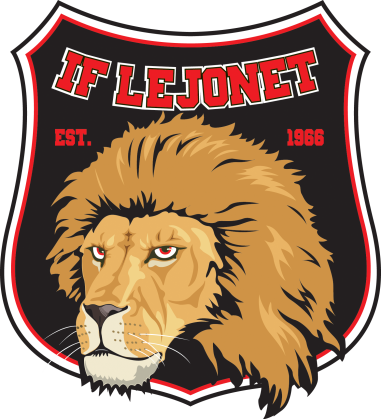 Träningspass
30 % skridskoåkning
40 % övningar (1-0 & 1-1)
30 % Smålagsspel 

Tematräningar introduceras	


Ishockeyns grunder
Klubbteknik
Skotteknik
Passning / Mottagning
Skridskoteknik
Träningsfilosofi B2
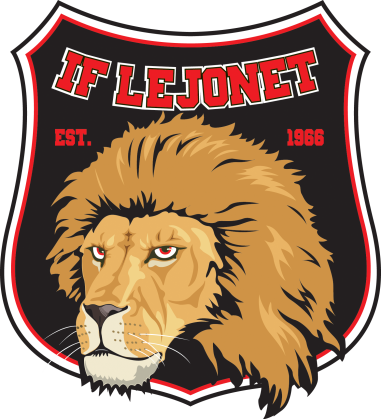 Träningspass
25 % Skridskoåkning (inslag av puck och 5 första minuterna snabbhet på skridskor,hög frekvens)
50 % övningar (1-0, 1-1, 2-0, 2-1)
25 % Smålagsspel 

Driva på mål
Positionsspel i egen och anfallszon
Avlastning på pucksidan
Center kommer mitt, spegla backar
Backar flytta spelet till andra sidan
Närkampsspel
Träningsfilosofi B1
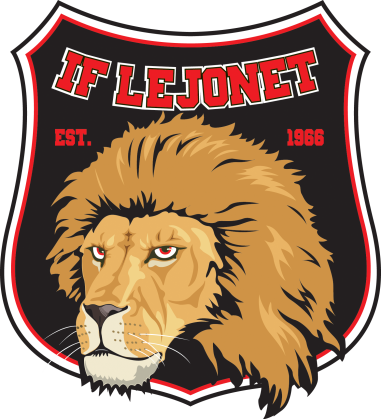 Träningspass
25 % skridskoåkning (med och utan puck) + (25-50% fokus på tekniskt utförande)
50 % övningar (1-0,  1-1 ,2-0 ,2-1 ,2-2 ,3-2, 3-3)
25 % Smålagsspel 

Specifika mål:
Individuell taktik
Frånvändningar
Överlämningar
Början till att använda sarg som anfallsalternativ
Träningsfilosofi A2
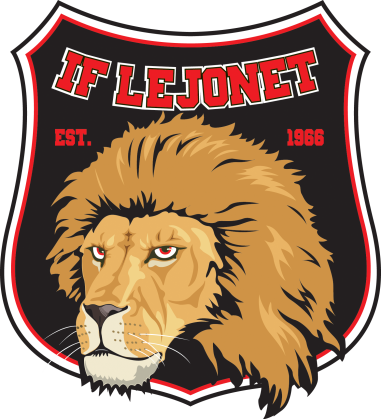 Träningspass
15 % skridskoåkning 
60 % övningar (Uppspelssvängar, övningar baserade på spelidé)
25 % Smålagsspel 

Specifika mål:
Forechecking
Backchecking
Powerplay
Boxplay
Uppspelsvägar
Spelvändningar
Starten på spelidé börjar i A2 och befäster sig i A1
Utveckling användandet av sargen (inte för att göra sig av med pucken!!!)
Träningsfilosofi A1
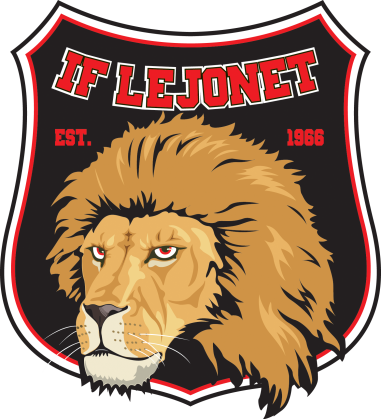 Träningspass

100 % träning (obligatoriskt träning)
Alla delar inom ishockeyn –komplett
Följa spelidén (som finns dokumenterad)
Efter denna säsong skall spelarna klara av alla delar i ishockeyns ABC offensivt som defensivt
Förväntningar IF Lejonet
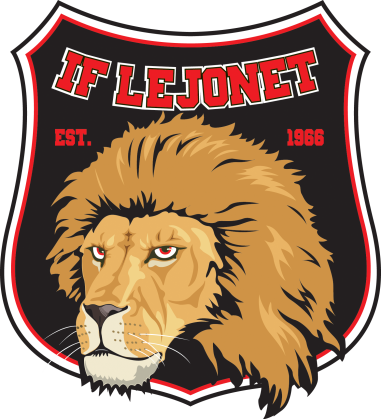 Ledare:
Förebilder som ledare och människor både på och utanför isen
Utbildade enligt förbundets utbildningsstege (rätt för rätt ålder)
Ambassadörer för IF Lejonet
”Rätt sorts driv och hockey kompetens”

Spelare:
Trivas i gruppen och känna sig trygga
Agera respektfullt mot med och motspelare, ingen mobbing accepteras!
Ha disciplin gällande att passa tider, lyssna på ledarna och att agera på signal

Föräldrar:
Stöttande och positiv attityd mot spelare och ledare
Aldrig skriker på domare, spelare eller ledare
Respekterar att det är ledarna som håller i träningar och matcher. Om saker behövs ventileras bör detta göras med ungdomsansvarig eller sportansvarig
Ansvarar för att spelaren sköter helheten med skola, vila och kost
Söker upp information via Lejonets hemsida Laget.se i första hand
Medverkar klubbens åtagande såsom arrangerande av cuper, eventpersonal mm
FEEDBACKSPIRALEN
Ökad hockeykunskap
Effektivare utveckling
Bättre spelare
Matchen
Feedback
*)
Matchen
*)
Matchen
Isträning
Feedback & Uppföljning
Koppla till Träningen
UTGÅNGSLÄGEMötet med spelaren
Koppla till Träningen
Träningen – Rita övningGe syfte och detaljer med övningen
Isträning
Träningen – Rita övningGe syfte och detaljer med övningen
*) KVALITÉ PÅ FEEDBACKEN - KVALITÉ PÅ TRÄNINGEN
[Speaker Notes: Bilden beskriver en modell över hur feedback med kvalité ökar spelarens prestation = Spiralen går då snabbare och blir större i sitt omfång, hockeykunskapen tar fart=Utveckling.

UTGÅNGSPUNKT: Tränarens möte med spelaren.
Utgå från match – Koppla matchen till träningen – Rita övningen och ge syfte och 1-3 beteenden som skall övas på – Kör isträningen- Feedback under isträningen på beteenden till spelaren – Koppla träningen till matchen – Koppla tillbaka från matchen till träningen
Rita övningen och ge syfte och 1-3 beteenden som skall övas på - Feedback under isträningen på beteende till spelaren – Uppföljning under/efter match och träning.

*) DÅ KVALITÉN/NIVÅN PÅ FEEDBACKEN ÄR BRA – ÖKAR KUNSKAPEN HOS SPELAREN = EFFEKTIVARE UTVECKLING = BÄTTRE SPELARE]
Ispassets ”goda vanor”
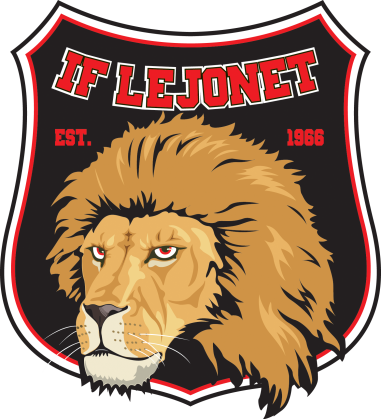 Planera ispassen 
Gå igenom ispasset innan träningen. Syftet
Aktivitet på isen (undvik långa köer, använd stationsträningsmetodik)
Ge korta instruktioner på isen. Detaljer att tänka på..
Öva, ge feedback, öva. Korrigera
Var glad! Se alla! Prata med alla! Ge beröm för prestationer och uppmuntra barnen att försöka ge 100%
DRIV övningarna. Var aktiv & visa engagemang
Spela klart i övningarna (returer och skymmare = stressare)
Tävla på träningen, var flexibel och lyssna på spelare, nivåanpassa. 
Yngre barn kan lära av äldre, barn lär sig genom att ”härma”
Spela mycket!!! Smålagsspel finns i många roliga varianter!!!
De 5 tekniska grunderna
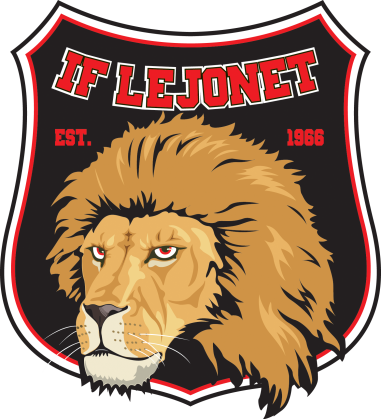 SKRIDSKOÅKNING
KLUBBTEKNIK
PASSNING / MOTTAGNING
SKOTT
NÄRKAMPSSPEL
Spelförståelse
Åka rätt, vara på rätt plats på banan
Vill vara kreativa, vill-våga-prova 
Vill vara aktiv med puck –hitta snabba passningar. Utan puck-alltid söka spelbarhet
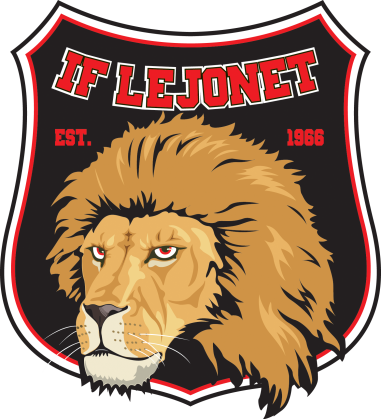 De fyra rollerna
FÖRSVARARE MOT PUCKFÖRARE
ANFALLARE MED PUCK
FÖRSVARARE MOT ICKE PUCKFÖRARE
ANFALLARE UTAN PUCK
Varje spelvändning innebär att spelarna intar en ny roll 
250-350 spelvändningar per match 
En bra spelare kan växla och hantera alla rollerna!
Träningsplanering
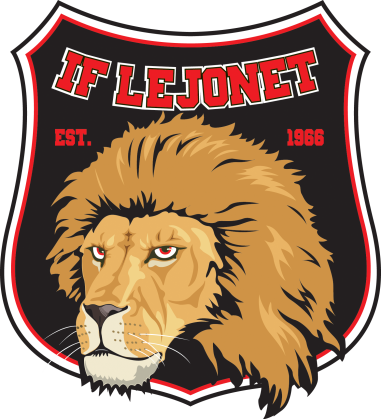 Dela in säsongsplanering i olika ”faser” tre-fyra olika fokusområden.
Månadsplanering
Veckoplanering
Säsongsplanering
November- februari
September - Oktober
Förberedande inför..
Mars - April
Fas 4 
Utvalt
Fokusområde
Fas 1 
Utvalt
Fokusområde
Fas 3
Utvalt
Fokusområde
Fas 2
Utvalt
Fokusområde
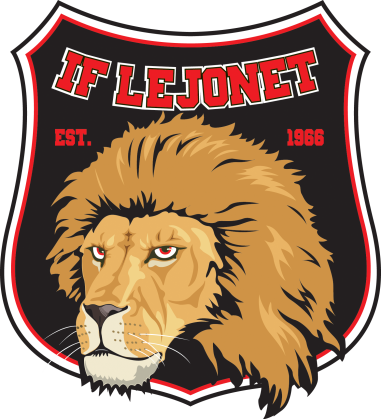 MÅNADSPLANERING
VECKA
VECKA
VECKA
VECKA
VECKA
VECKA
VECKA
Aktiviteter
Innehåll
Övrigt
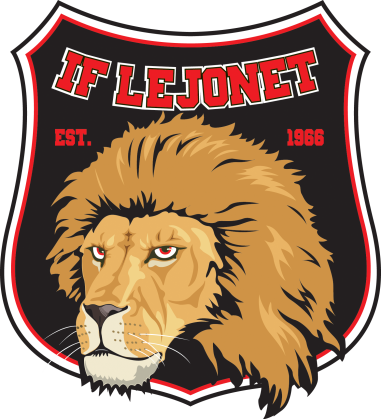 VECKOPLANERING
Dag
Syfte
Innehåll
Mängd
Övrigt
Måndag
Tisdag
Onsdag
Torsdag
Fredag
Lördag
Söndag
Vad gör vi nu och framåt?
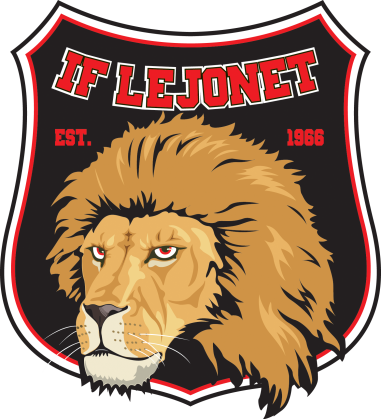 Sjösättning av Lejontråden
Uppföljning = Controller (Jonas Molin)
Feedback tränarutveckling (Jonas Molin)
Skridskocoach (uppföljning av lag & individ)
Utbildning av tränare förbättras (uppföljning av ungdomsansvarig)
Domarutbildning i förening samt distriktsdomare (Petter Olofsson)
Mentorskap mellan lag (bryggor börjas byggas)
Mentorskap mellan äldre & yngre spelare (påsklovet exempel)
Frekventa ledarmöten
Förbättringsarbete av tränarmiljö
Förstärkt kansliarbete & service till medlemmarna
Föräldrar broschyr skall arbetas fram
Kioskansvarig 2018 
Utökade resurser för rekrytering till hockeyskolan